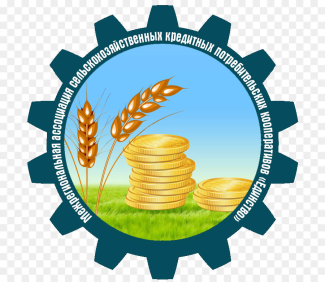 Отчет о деятельности Совета СРО
Подготовлены и проведены 12 Советов. Инициированы проведения 3-х внеочередных общих собраний
30 июня 2020 г. Липецк
Принять  в члены  Ассоциации  302 сельскохозяйственных кредитных потребительских кооперативов.
Заключить  трудовой договор с директором Ассоциации.
Одобрить сделку с заинтересованностью.
Утвердить штатное расписание Ассоциации с 01.05.2019 г.
Согласовать новую редакцию Устава с измененным наименованием некоммерческой организации и вынести на утверждение внеочередным общим собранием членов Ассоциации.
Утвердить Положение об органах управления  Межрегиональной ассоциации сельскохозяйственных кредитных потребительских кооперативов   «Единство». 
Утвердить внутренние стандарты  Межрегиональной ассоциации сельскохозяйственных кредитных потребительских кооперативов   «Единство»: - «Порядок проведения проверок соблюдения членами Межрегиональной ассоциации сельскохозяйственных кредитных потребительских кооперативов   «Единство» требований законодательства Российской Федерации, нормативных актов Банка России, базовых стандартов, внутренних стандартов и иных внутренних документов»; «Система мер воздействия и порядок их применения за несоблюдение членам Межрегиональной ассоциации сельскохозяйственных кредитных потребительских кооперативов  «Единство» требований базовых стандартов, внутренних стандартов и иных внутренних документов»; «Требования к деловой репутации должностных лиц Межрегиональной ассоциации сельскохозяйственных кредитных потребительских кооперативов  «Единство»; «Правила профессиональной этики сотрудников Межрегиональной ассоциации сельскохозяйственных кредитных потребительских кооперативов   «Единство». 
Утвердить Положение о Контрольном комитете Межрегиональной ассоциации сельскохозяйственных кредитных потребительских кооперативов  «Единство». 
Утвердить Положение о Дисциплинарном комитете Межрегиональной ассоциации сельскохозяйственных кредитных потребительских кооперативов   «Единство». 
Создать Контрольный комитет и утвердить персональный состав  Контрольного комитета Межрегиональной ассоциации сельскохозяйственных кредитных потребительских кооперативов   «Единство» в количестве 3-х человек. 
Создать Дисциплинарный комитет и утвердить персональный состав  Дисциплинарного комитета Межрегиональной ассоциации сельскохозяйственных кредитных потребительских кооперативов   «Единство» в количестве 3-х человек».
Внести изменения и дополнения во внутренние документы и смету Ассоциации на 2019 и 2020 год, в соответствии с запросом Центрального Банка о представлении документов и о замечаниях к комплекту документов, представленных для получения статуса саморегулируемой организации в сфере финансового рынка. 
Утвердить следующие внутренние стандарты в предложенной редакции:
- «Порядок проведения проверок соблюдения членами Межрегиональной ассоциации сельскохозяйственных кредитных потребительских кооперативов «Единство» требований законодательства Российской Федерации, нормативных актов Банка России, базовых стандартов, внутренних стандартов и иных внутренних документов»;- «Система мер воздействия  и порядок их применения за несоблюдение  членами Межрегиональной ассоциации сельскохозяйственных кредитных потребительских кооперативов «Единство» требований  базовых стандартов, внутренних стандартов и иных внутренних документов Ассоциации, Федерального закона от 08.12.1995 №193-ФЗ «О сельскохозяйственной кооперации» и принятых в соответствии с ним нормативных актов Банка России»;- «Требования к деловой репутации должностных лиц Межрегиональной ассоциации сельскохозяйственных кредитных потребительских кооперативов «Единство»;
30 июня 2020 г. Липецк
- Положение «Об органах управления   Межрегиональной ассоциации сельскохозяйственных кредитных потребительских кооперативов «Единство»;- Положение «О дисциплинарном комитете Межрегиональной ассоциации сельскохозяйственных кредитных потребительских кооперативов «Единство»;- Положение «О контрольном  комитете Межрегиональной ассоциации сельскохозяйственных кредитных потребительских кооперативов «Единство». 
14. Отменить  внутренний стандарт «Система мер воздействия  и порядок их применения за несоблюдение  членами Межрегиональной ассоциации сельскохозяйственных кредитных потребительских кооперативов «Единство» требований  базовых стандартов, внутренних стандартов и иных внутренних документов», утвержденного решением Совета МА СКПК «Единство» протокол №7 от 05.07.2019 года. 
15. Внести изменения и дополнения во внутренние документы и сметы Ассоциации на 2019 и 2020 год, в соответствии с  замечаниями Центрального Банка к комплекту документов, представленных для получения статуса саморегулируемой организации в сфере финансового рынка.
16. Утвердить следующие внутренние стандарты в предложенной редакции:
- «Система мер воздействия  и порядок их применения за несоблюдение  членами Межрегиональной ассоциации сельскохозяйственных кредитных потребительских кооперативов «Единство» требований  базовых стандартов, внутренних стандартов и иных внутренних документов Ассоциации, Федерального закона от 08.12.1995 №193-ФЗ «О сельскохозяйственной кооперации» и принятых в соответствии с ним нормативных актов Банка России»;
- Положение «О дисциплинарном комитете Межрегиональной ассоциации сельскохозяйственных кредитных потребительских кооперативов «Единство»
17. Утвердить график плановых проверок членов МА СКПК «Единство» на 2020 год, в соответствии  с требованиями внутреннего стандарта «Порядок проведения проверок соблюдения членами Межрегиональной ассоциации сельскохозяйственных кредитных потребительских кооперативов «Единство» требований законодательства Российской Федерации, нормативных актов Банка России, базовых стандартов, внутренних стандартов и иных внутренних документов»
30 июня 2020 г. Липецк